Interest Info Night
Program Details
What’s Next
01
04
Eligibility
Timeline
02
05
Table of Contents
Booster Club Info
Reminders
03
06
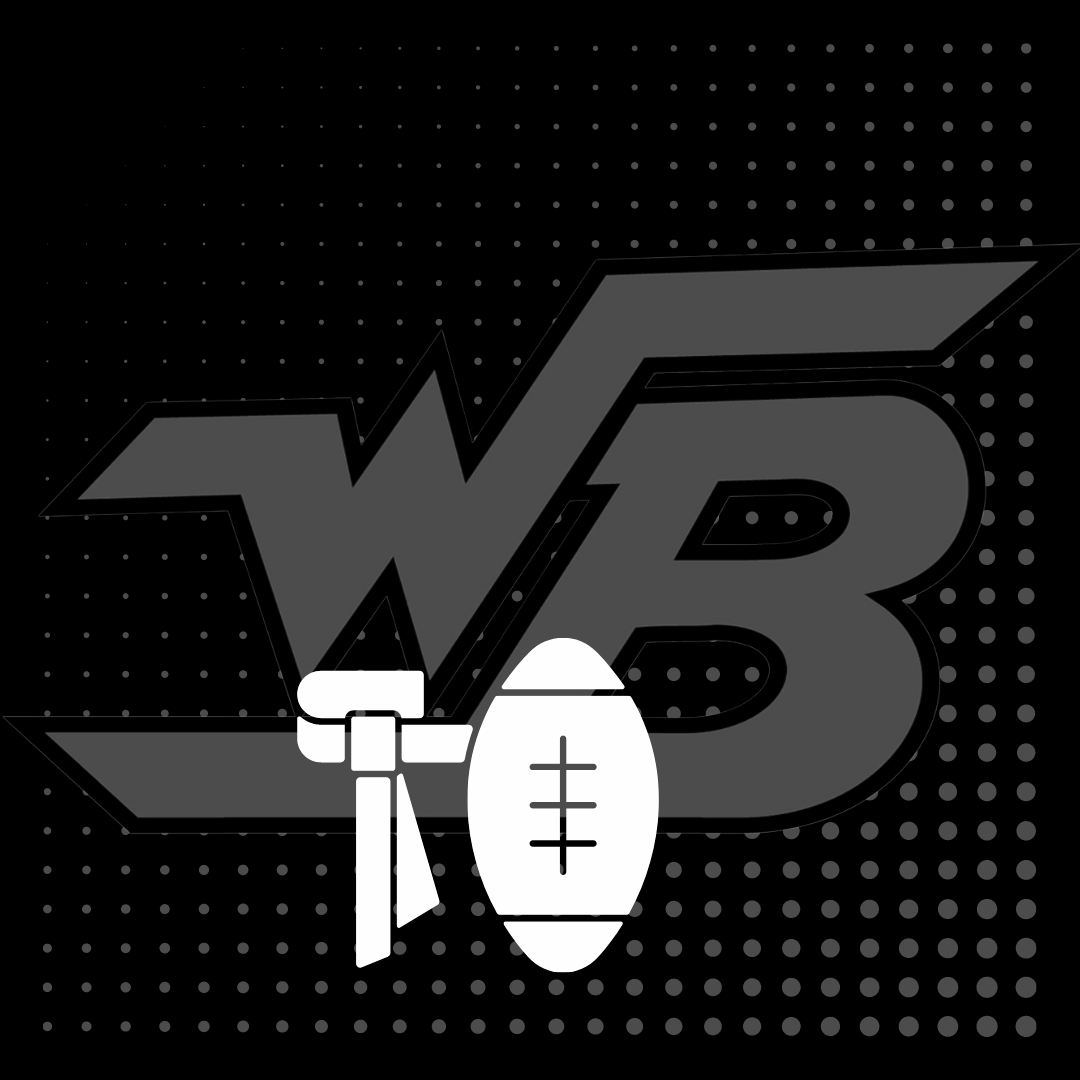 Program Details
Core Values
Student 1st
Effort
Team
Athlete status & team membership is a privilege.
Decisions you make not only impact you, but your team. Let’s get stronger daily.
Effort is your choice everyday. We can teach a sport, we can not teach effort.
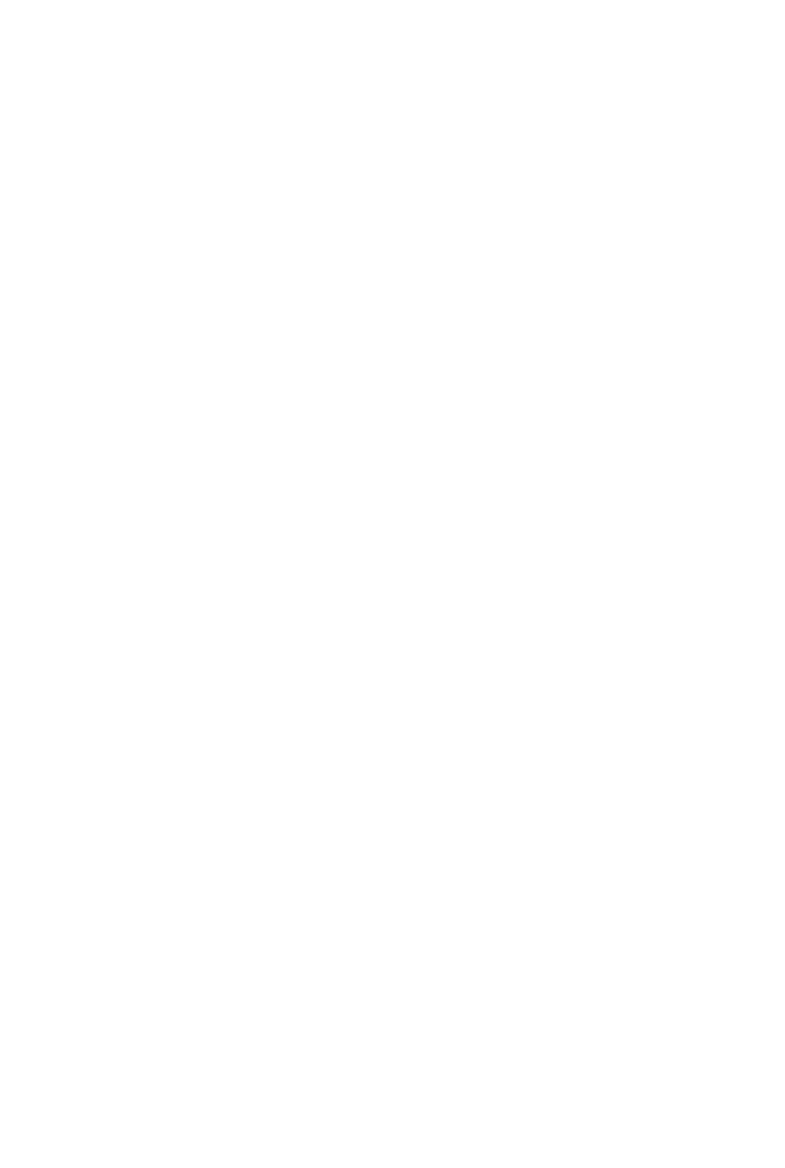 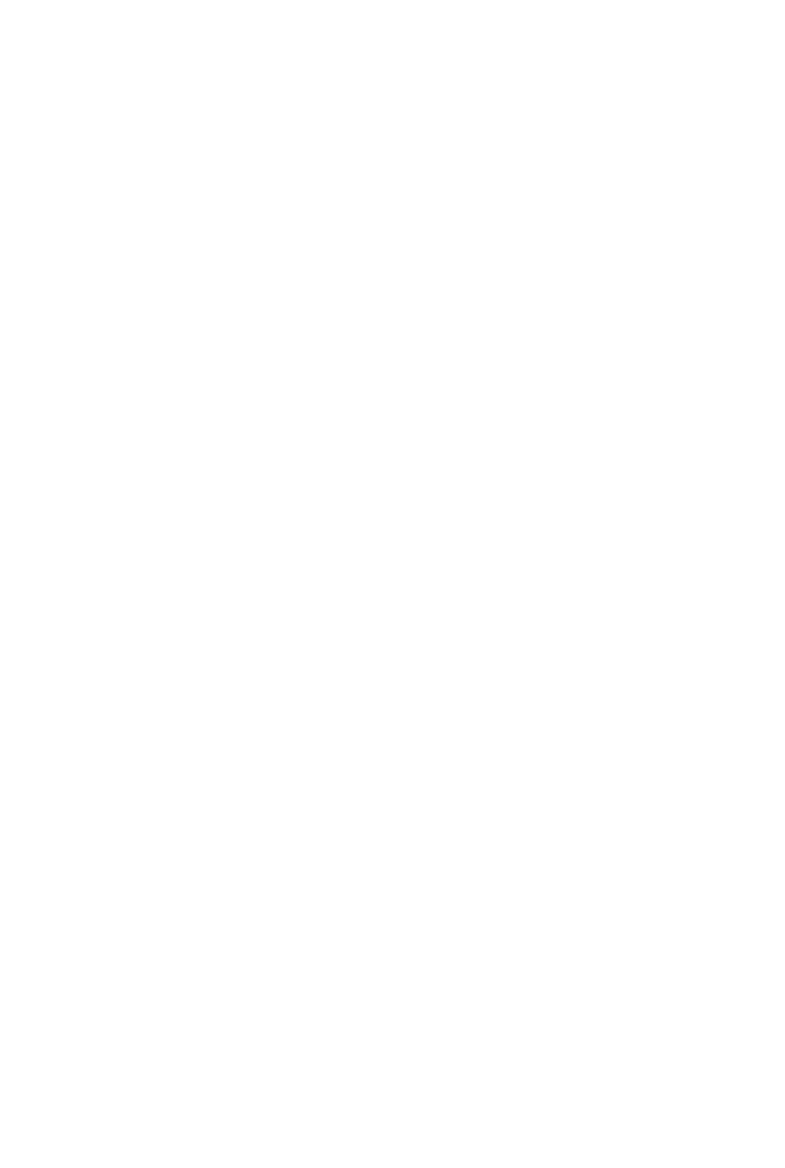 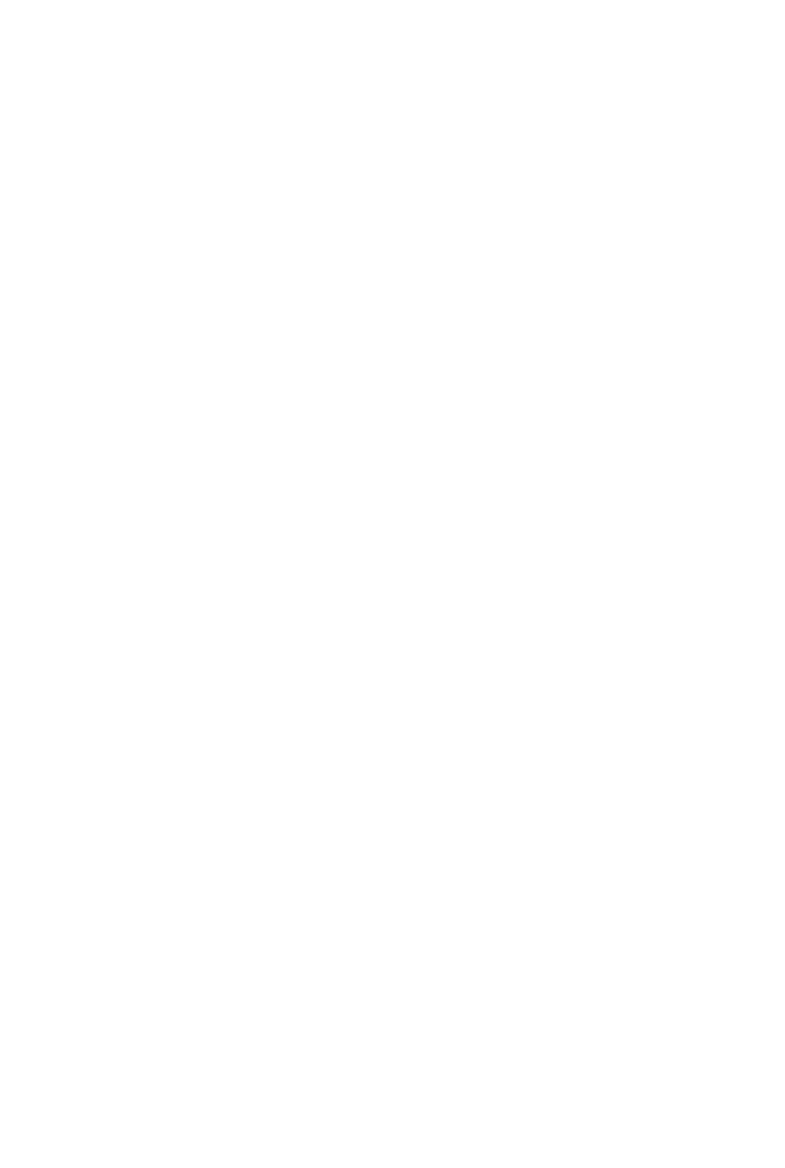 Area
Coaches
Upcoming
New this year  - Division 2
Area 7
Head Coach
Cory Peppers 

Assistant Coaches 
Clint Deaton &
Carlos Tejada
May Tryouts

Jamboree Game

Summer Workouts
Outlook
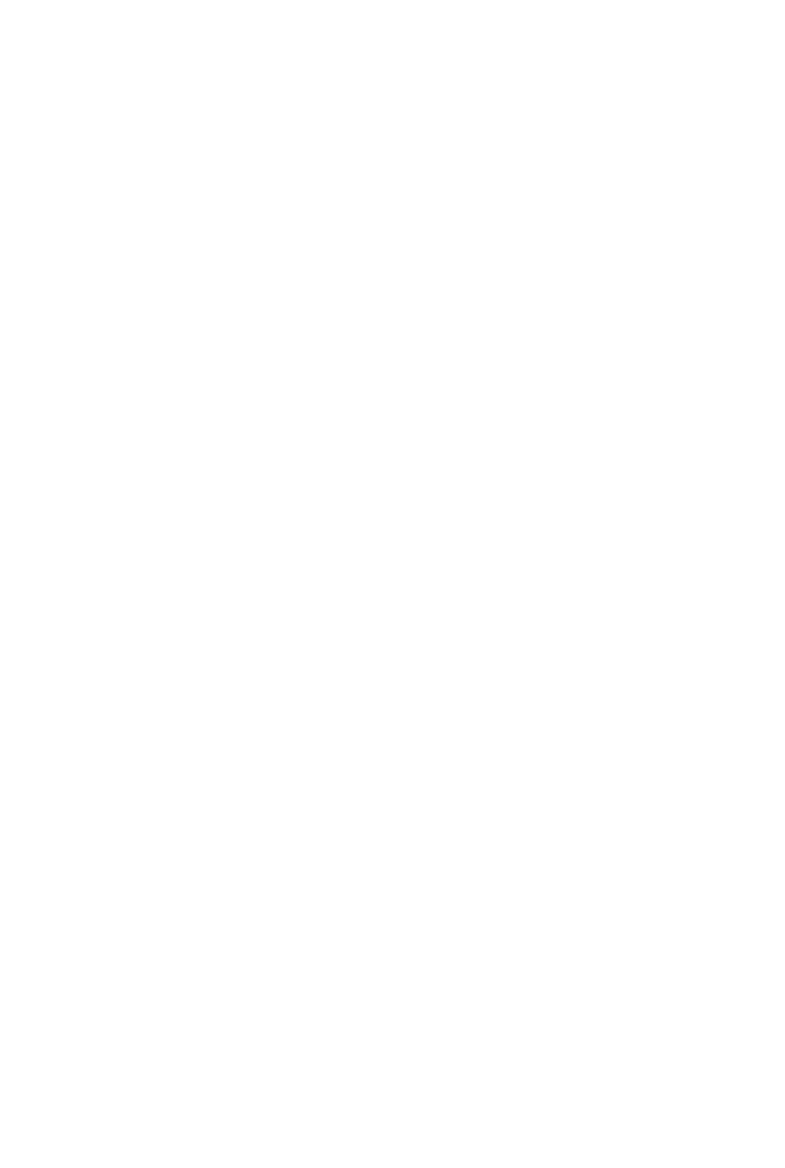 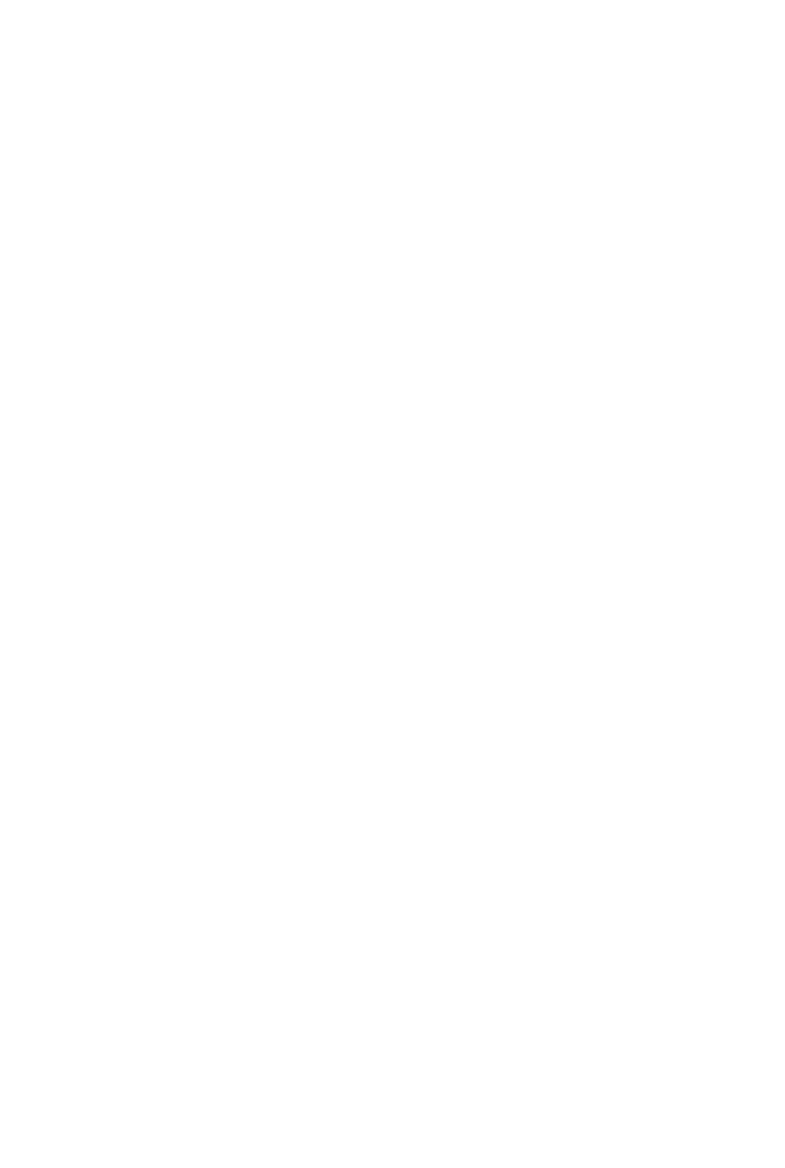 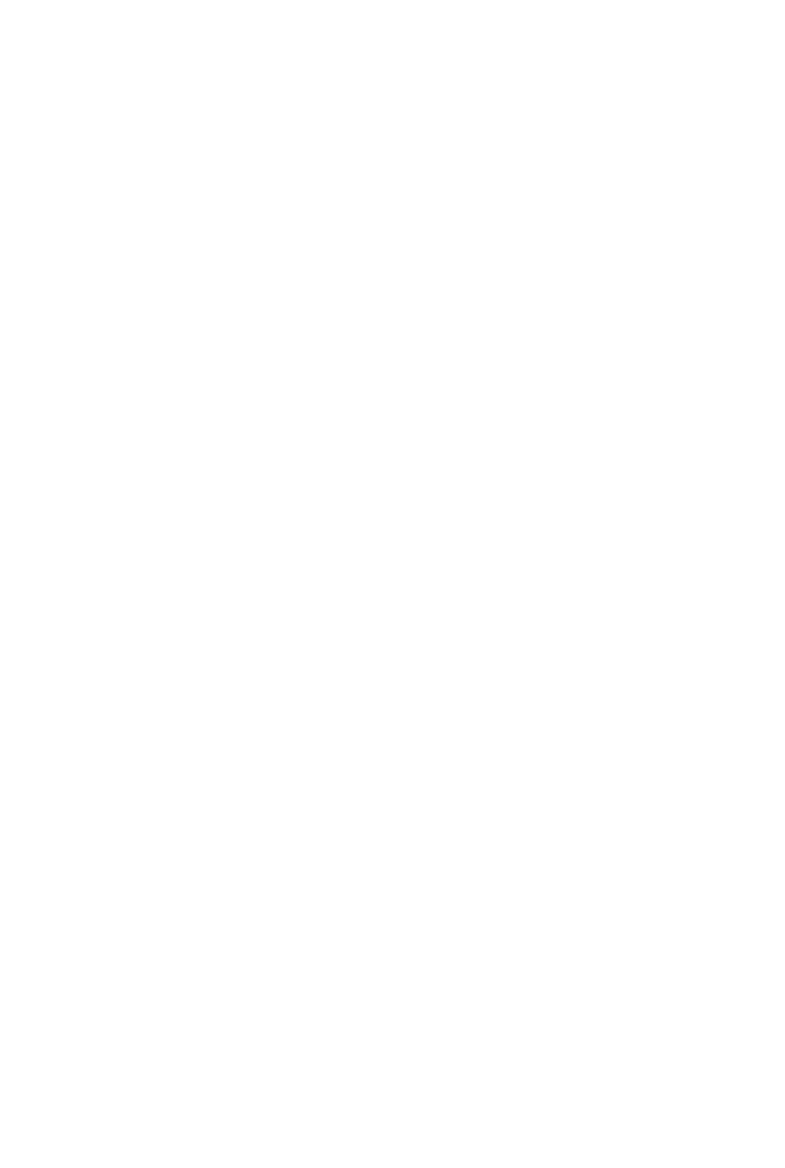 Roster
Varsity
Players
4th year as a Varsity Sport at WBHS
Projected 
15-18 Players - Varsity Roster
&
12-15 Players - 
JV Roster
(If available)
7 Seniors graduating 
11 Players returning
1 being with the program all years
Outlook II
Program Building
Program Goals
Culture
Fun-da-
mentals
Off-
Season
Players
Do the little things right, to prepare for the big moments
Compete with other teams spring/summer leagues
Encouraging, energetic, and proud. Next Play Up.
Conditioning
Constant Improvement
JV
Camps
Signing
Game IQ
Have a JV roster to intro more to the sport and strengthen the program
Players assist with community youth camps to create flow of interest
Get our first player signed to play college ball
Dedication
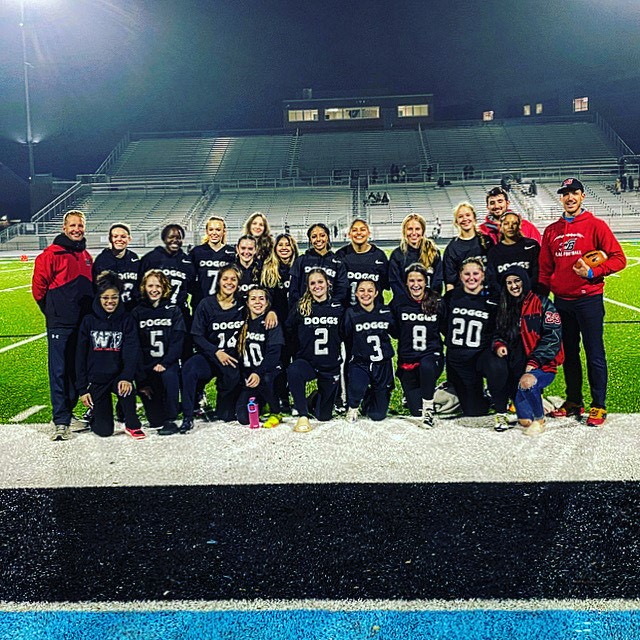 Punched our ticket to the Playoffs! First in program history!
Growing Culture
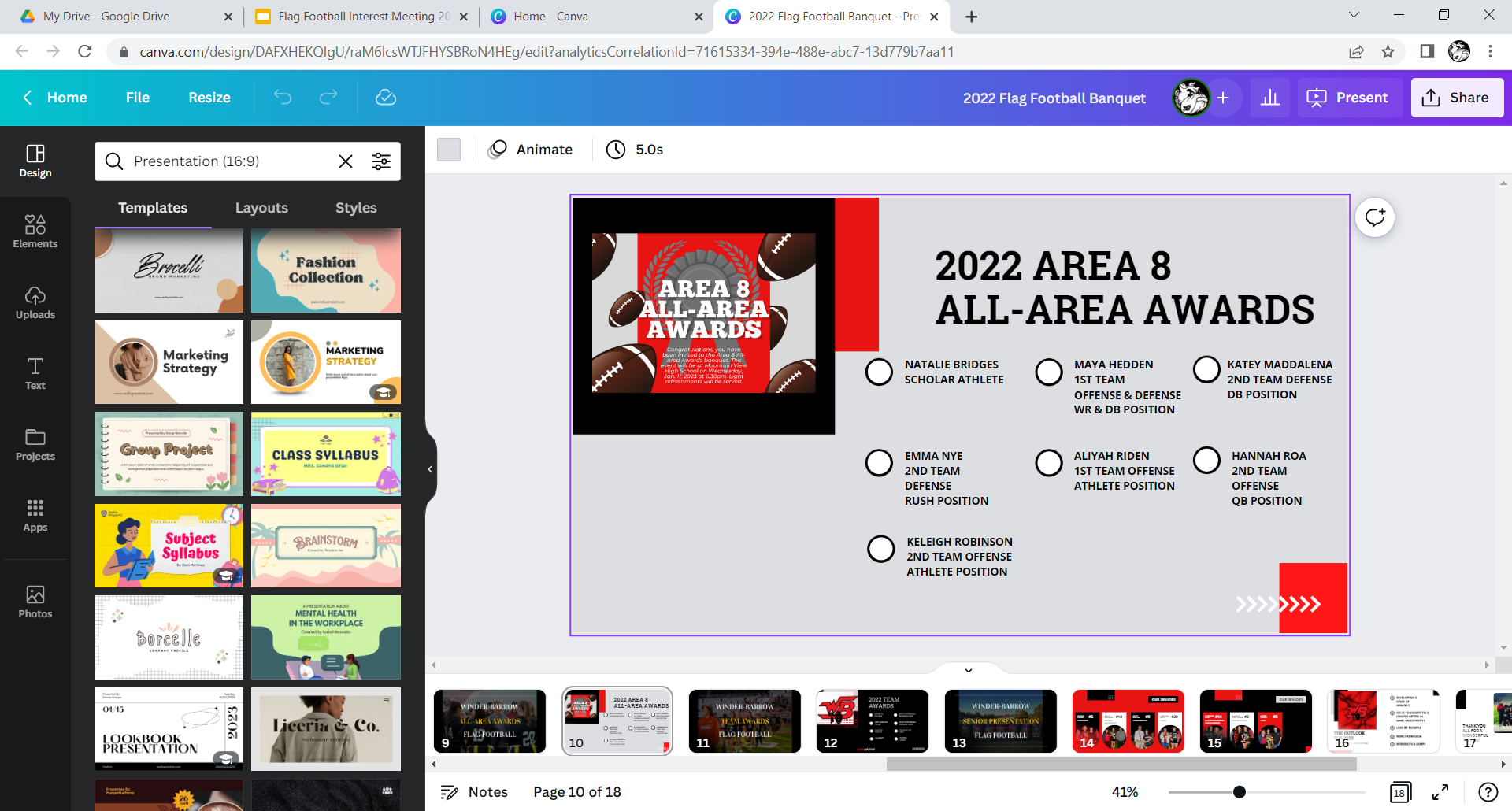 Area Award Recognitions
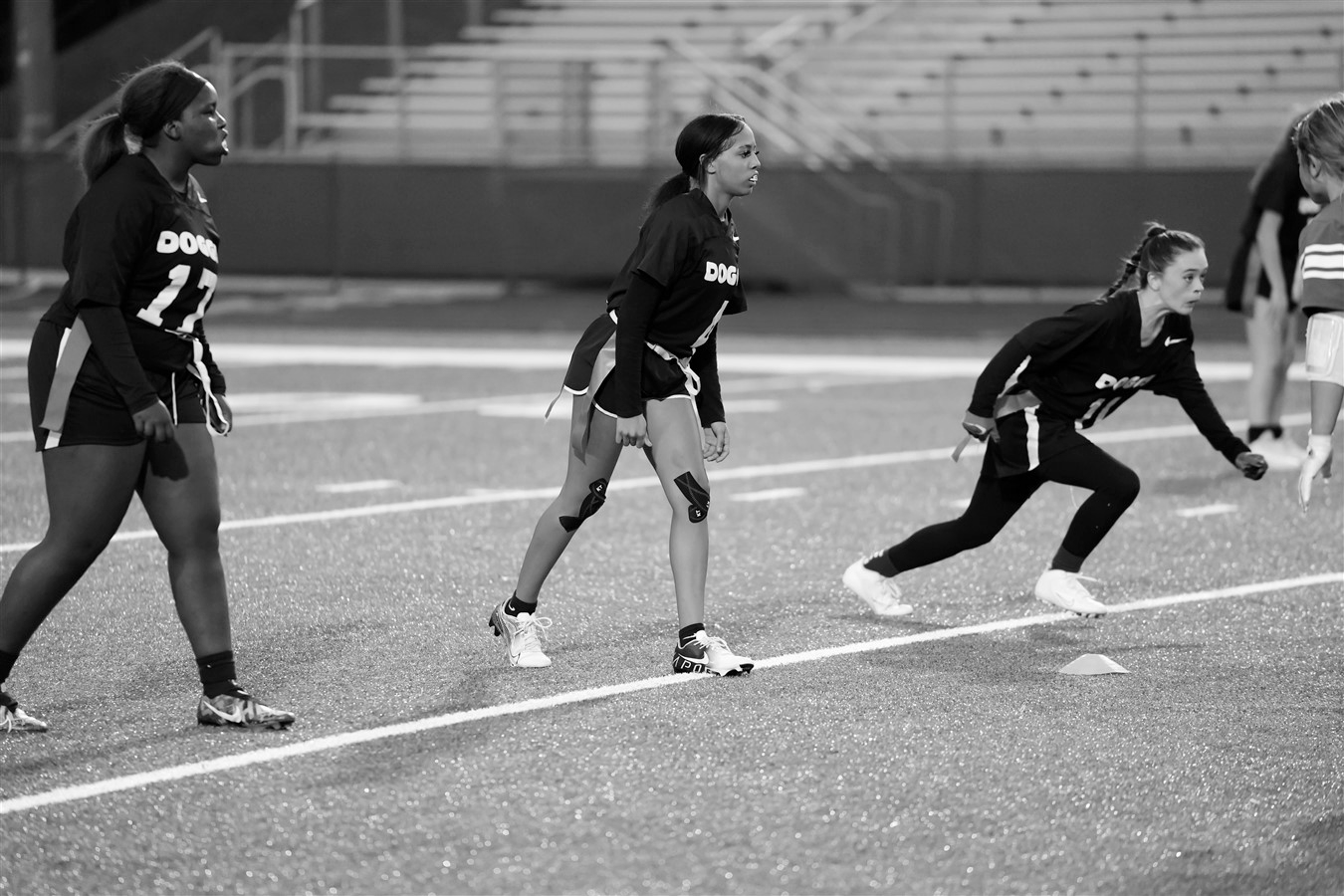 Eligibility
Must meet standards set by GHSA
Earned 2.5 credits in previous semester
Appropriate grade level
Team Rule - 70% In ALL Subjects
Poor grades impact playing time
Must have an updated physical on file
Must complete all steps by student and guardian on DragonFly
Must be insured
School insurance is available
&
Eligibility
Pass to Play
School Forms
Behavior reports from school will be handling according to the report given. Playing time can be impacted and dismissal from team may happen if infraction(s) are severe enough.
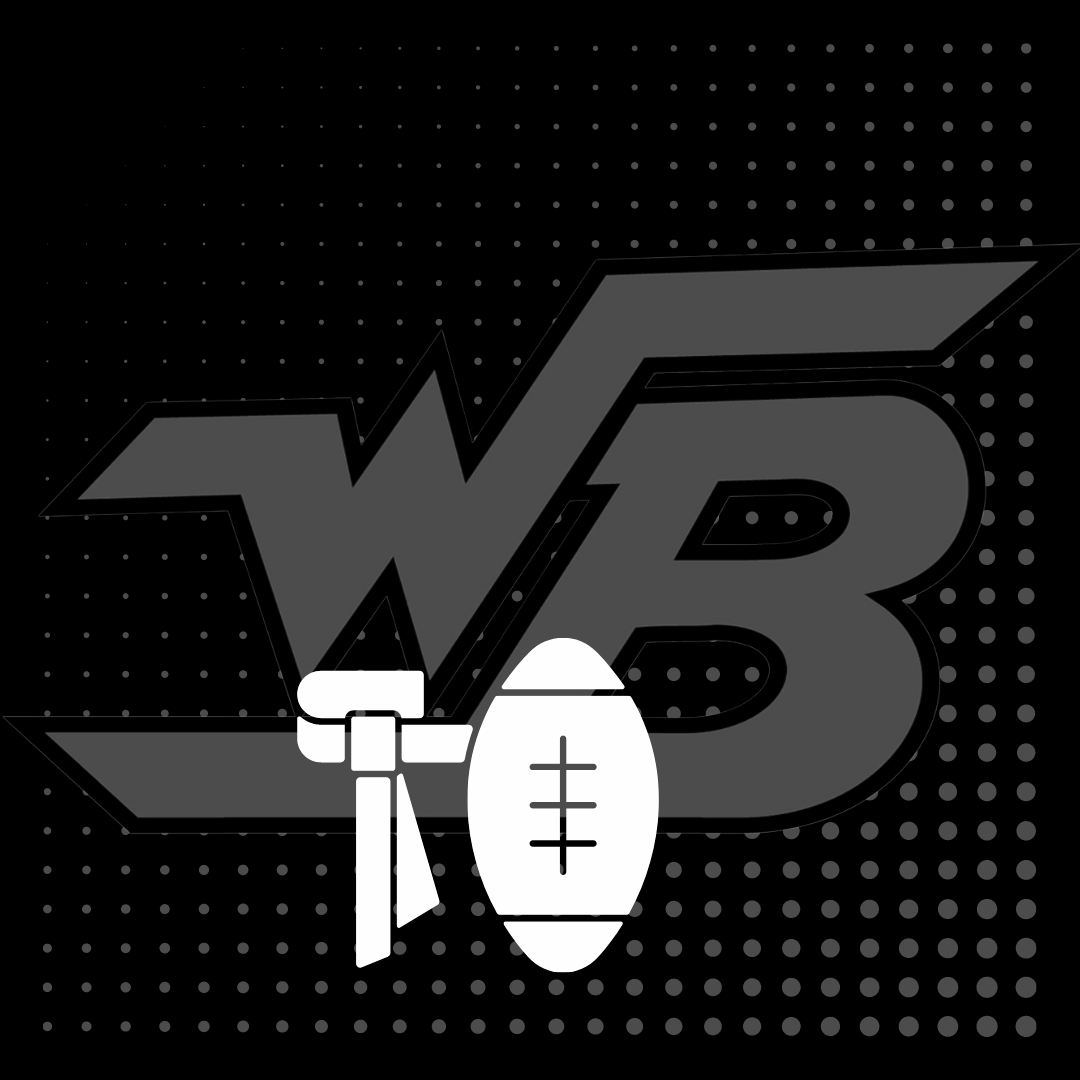 Booster Club
Player
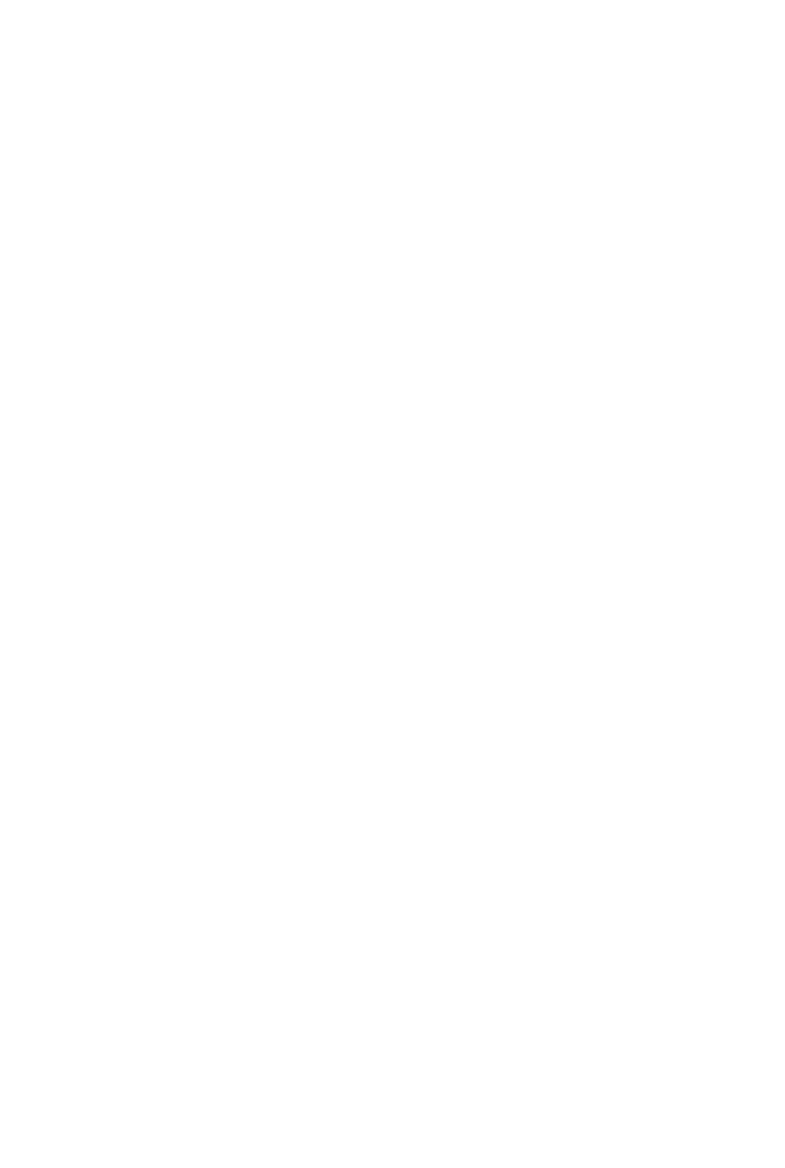 What is covered with the dues?
TBD
Player Packs
Meals for away games
End of Season Banquet
Senior Banners
Senior Gifts
Manager
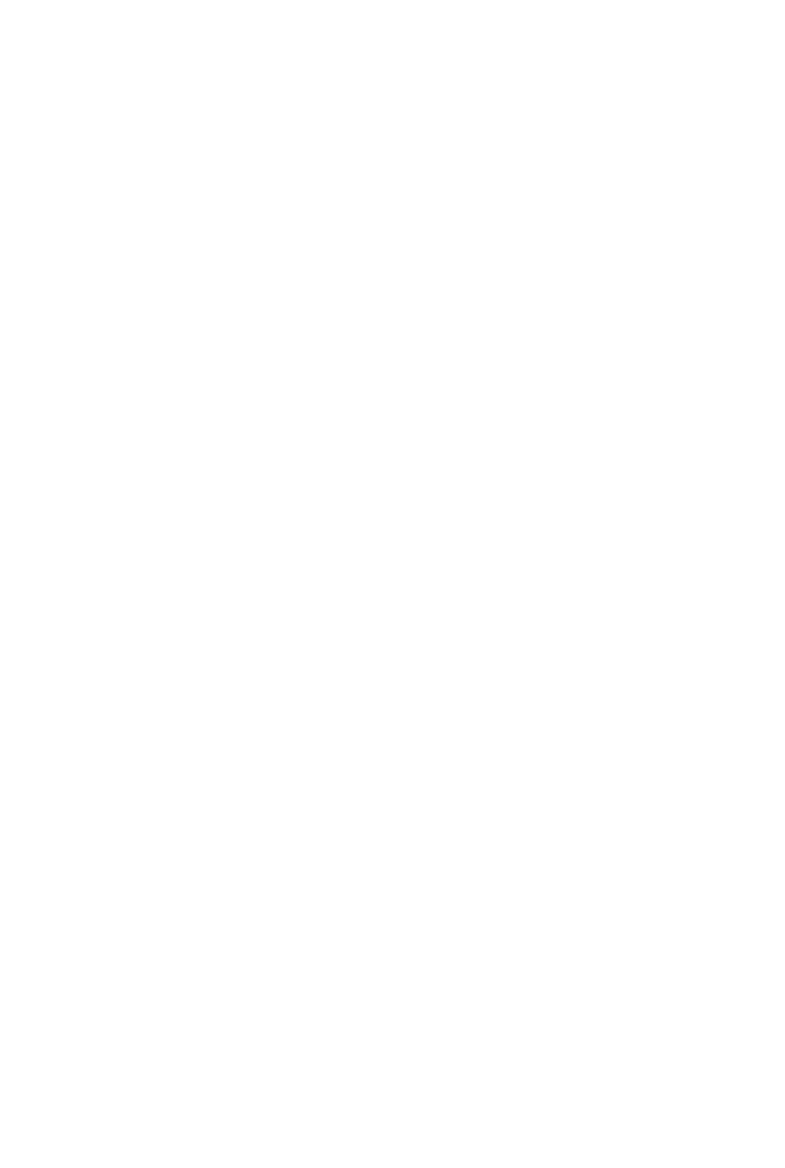 Dues
TBD
We do not receive any funds for these items from the school.
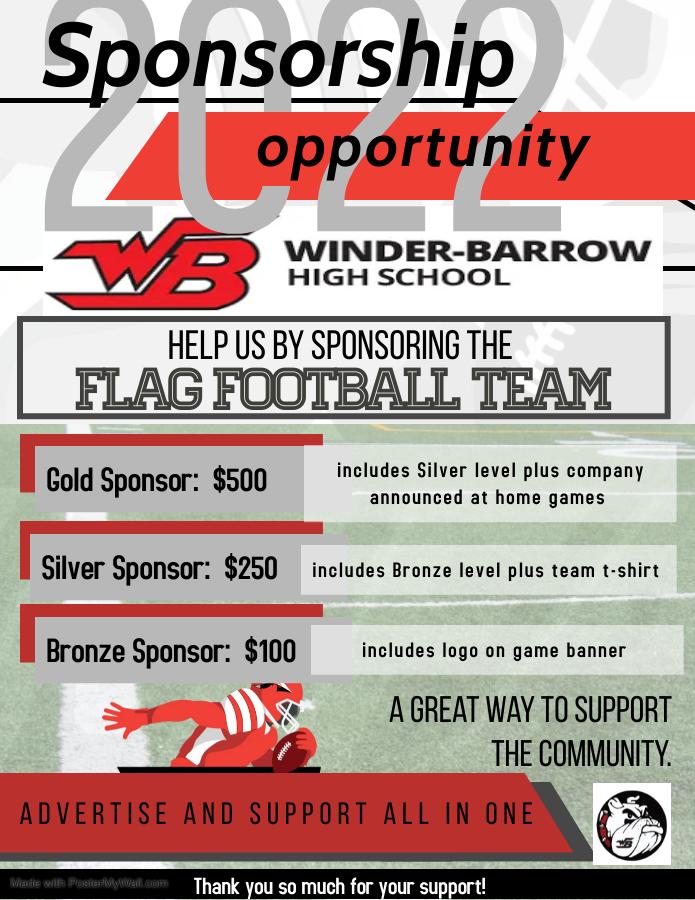 What are we raising money for?
Anything that is not covered by the dues.
More money raised the better the end of season banquet we can provide.
Looking to have a team fundraising event:
Car wash
Summer Camp for kids
Fundraising
When: We’ll discuss more at the player/guardian meeting in May
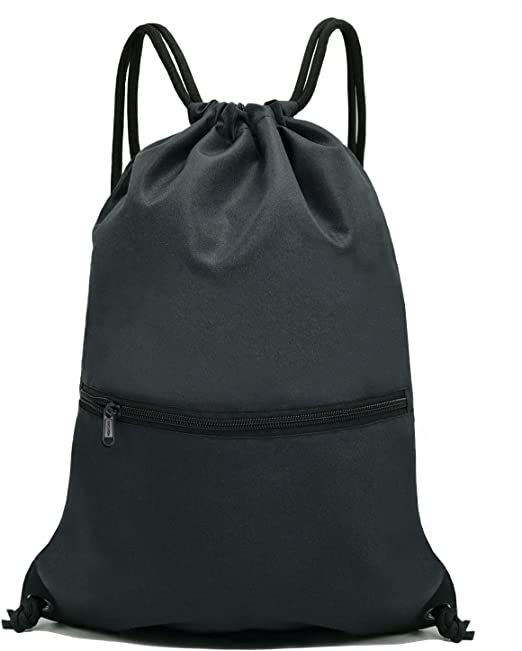 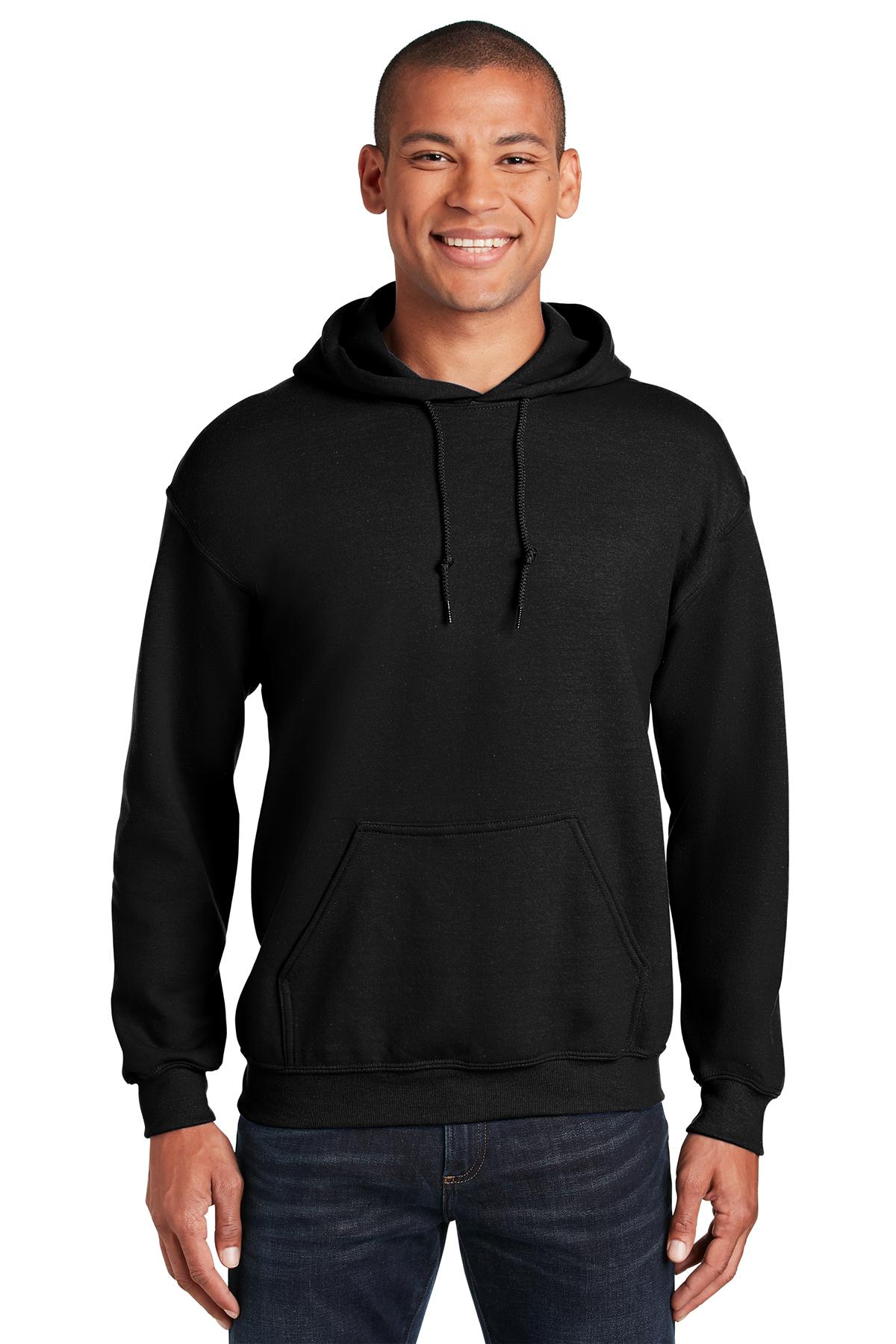 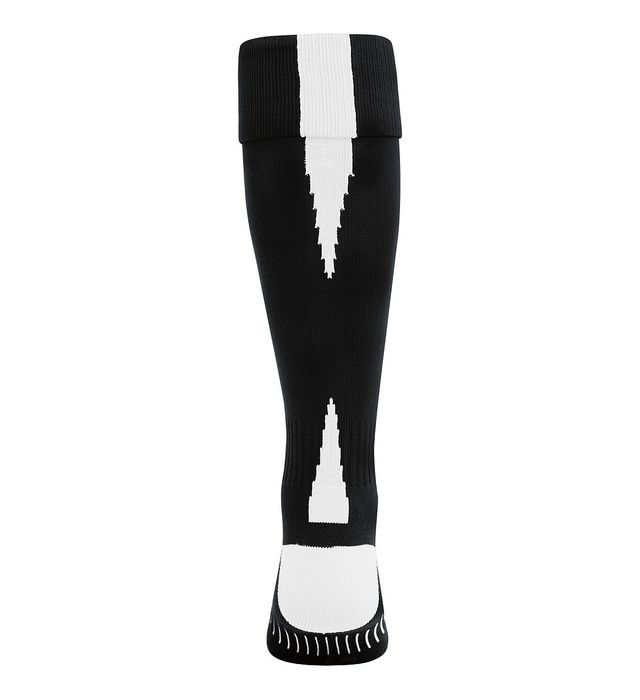 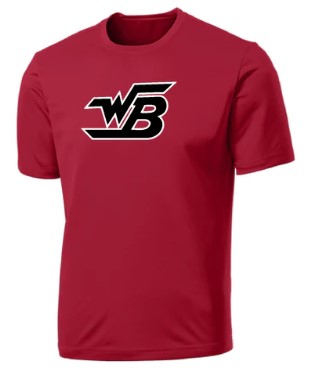 *not final design
Parents/Family can order additional items with us
Prior PLayer Gear
Hoodie
T-Shirt
Drawstring Bag
Socks
Hoodie
T-Shirt
Player Pack
Manager Pack
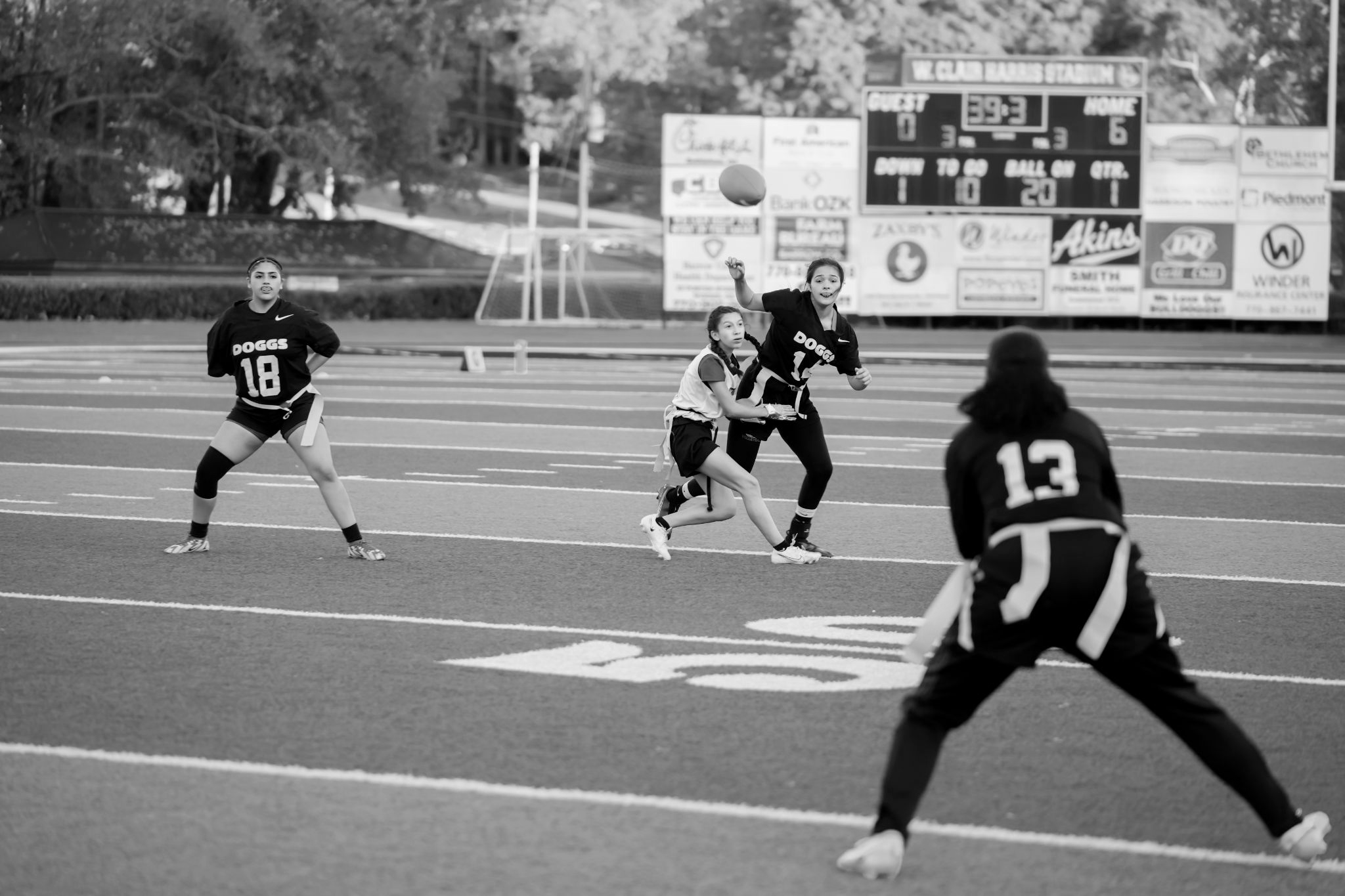 What’s Next
New Potential Players
Must have a valid, current physical to tryout
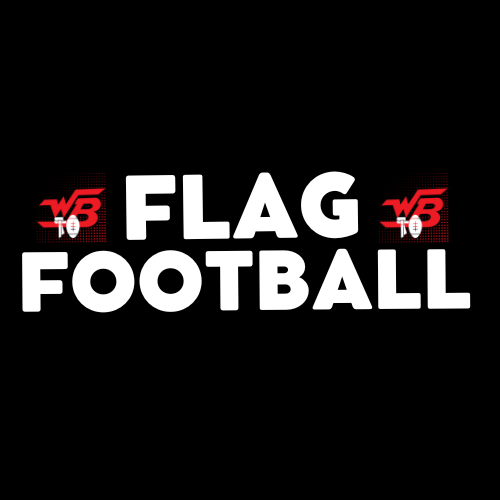 Current Players
Make sure yours doesn’t expire before tryouts and during the season
Physicals
Upload to DragonFly
WBHS’s official software for housing sports health documentation
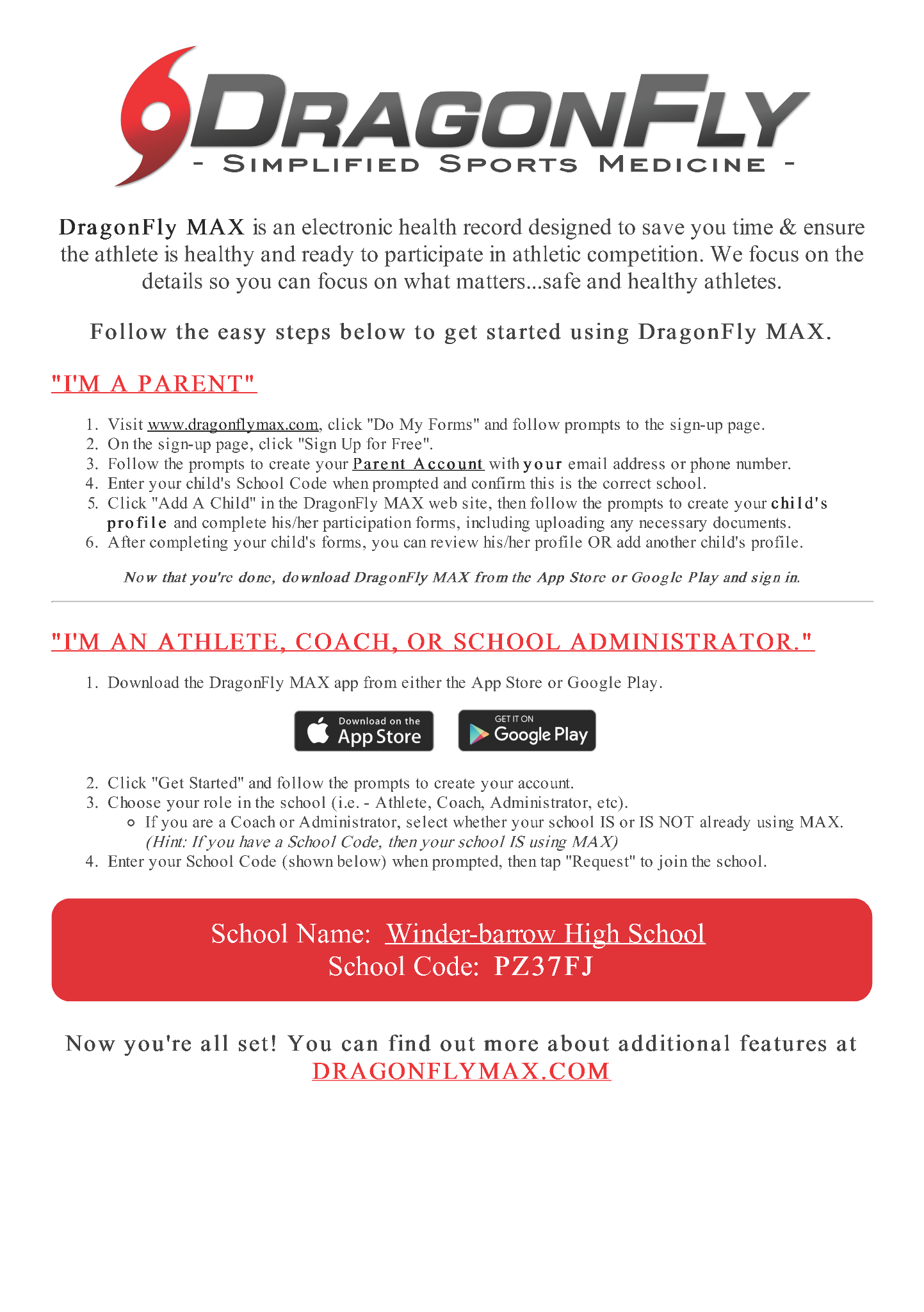 DragonFly
Houses the health records for student athletes
Player and Parent/Guardian
DragonFly
All forms MUST be completed before the first practice
Mobile App
Suggest downloading the mobile app
Water/Equipment
Sideline Assistance
Assist coaches with play signs as needed
Filling/emptying water and bringing equipment for practice and games
Managers
Film
Game Stats
Compiling games statistics like: pulled flags, sacks, receptions, interceptions, etc.
Capturing quality video of game play
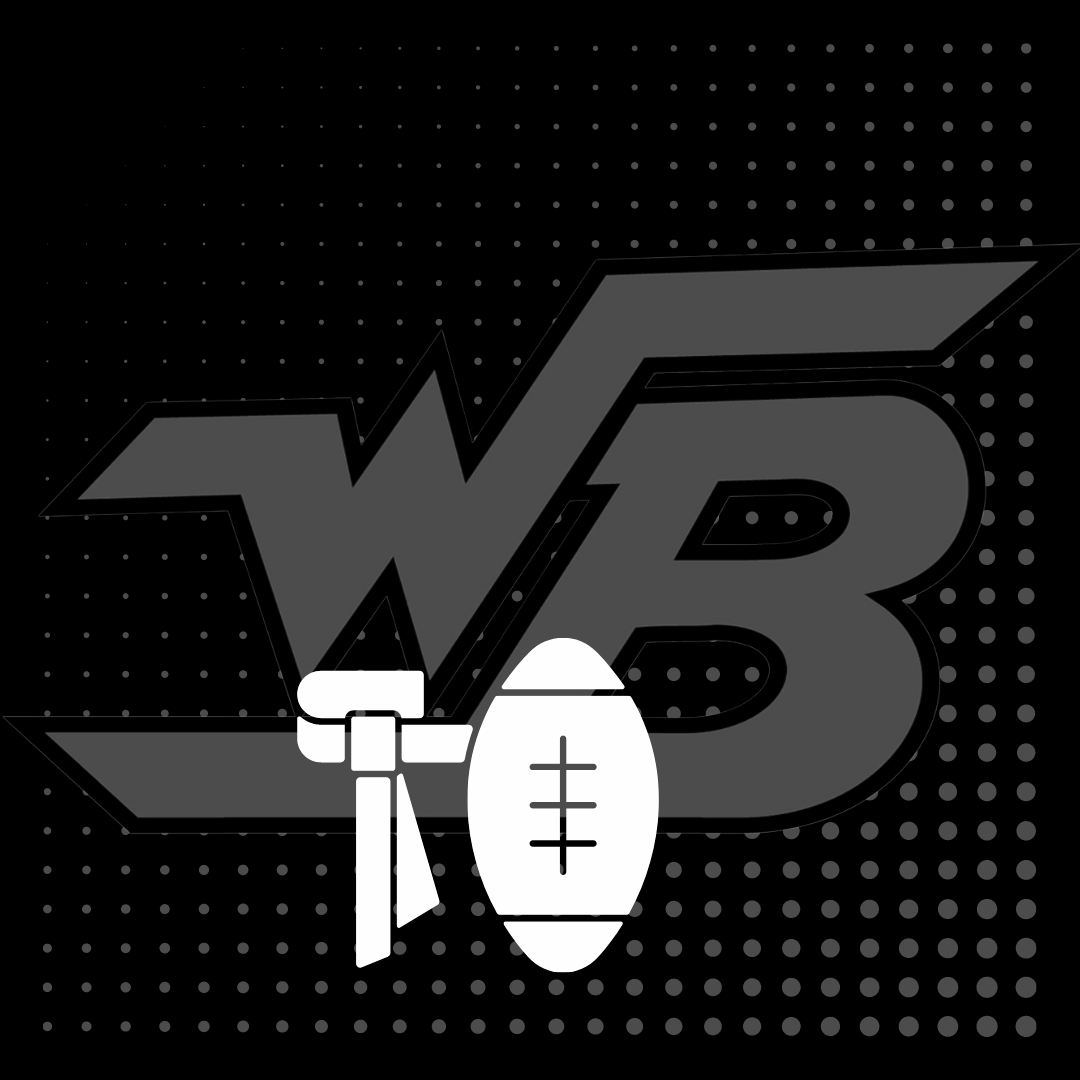 Timeline
March 29
May 18
Mar 10-15
Info Meetings with MS and HS
Flag Football Interest Info Night Parent/Guardian Meeting/Booster Club Info @ 6pm, WBHS Cafeteria
Jamboree Game
@ Dacula HS
5:30 vs Dacula
6:30 vs Monroe Area
Upcoming Dates
May 19
May 20
Mar 20 - May 5
May 9-17
Tentative Tryout Schedule (5 days)
*Players must have valid Physical on file & DragonFly complete
Final Roster Posted via
Tentative Player Orientation and Booster Club Dues Meeting with Guardians
Projected schedule for 4 on 1s with out of season players
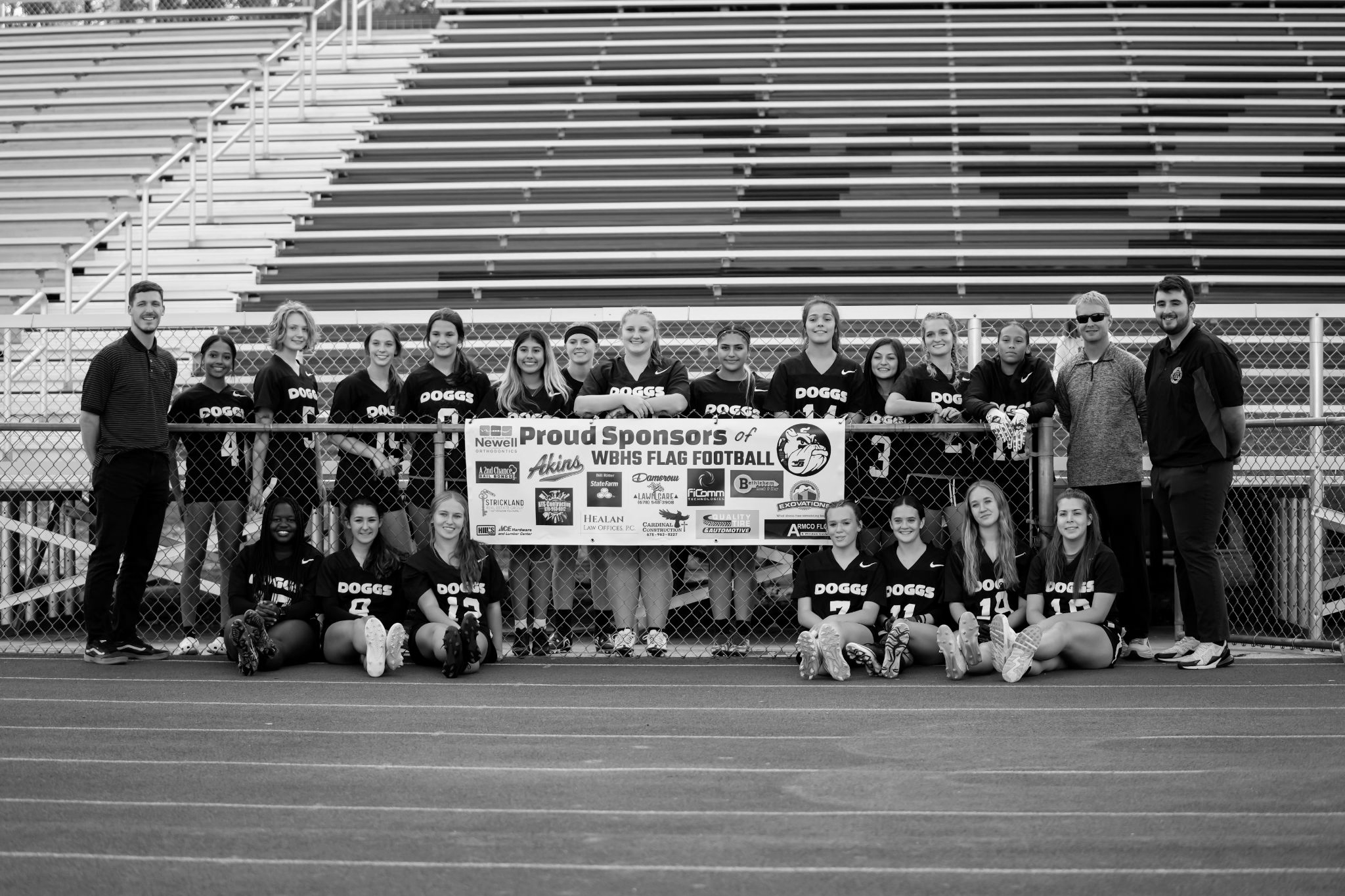 Reminders
Week 1
May 12
May 9
May 11
Grass field
4:15-5:45pm
*Potential First Cuts posted via IG account
Turf field
4:15-5:45pm
Turf field
4:15-5:45pm
*Must have valid Physical and DragonFly done
Tryout Dates
Week 2
May 18
May 19-20
May 17
May 15
Turf field 
6:15-7:15pm
Jamboree Game
@ Dacula HS
Leave by 4:30pm
5:30 vs Dacula
6:30 vs Monroe Area
May 19 - Final Roster posted via IG account

May 20 - Player Orientation
Turf field 
6:15-7:15pm
Mouth Piece
Cleats
Most important item of equipment. Can not play without it.
Needed. Molded spikes. No metal tips allowed.
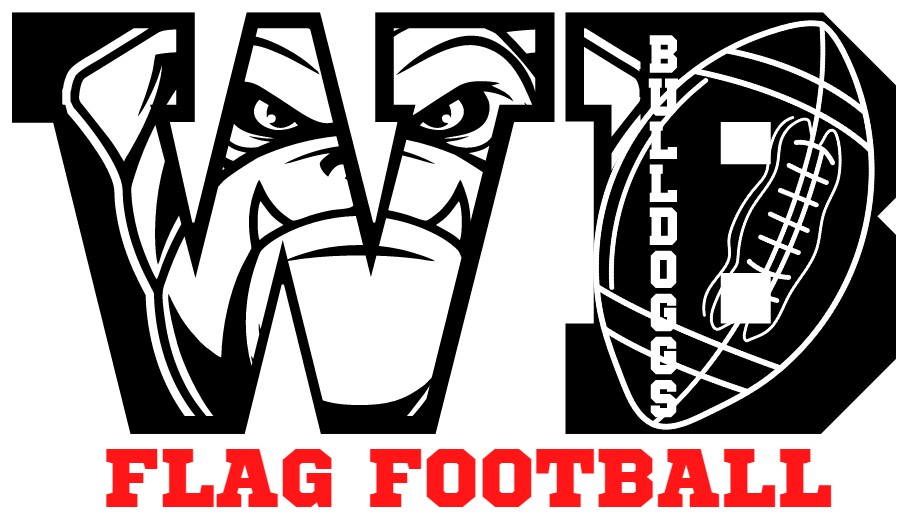 Gear Needs
Head Bands
Gloves
Not necessary, but helpful.
Not necessary, but can assist. Suggest start without them and invest later if desired.
For tryouts, it would be great to have cleats, but if you want to wait until you’ve been selected for the team that is fine!
Reminders
Physicals Given at Winder-Barrow High School
Tickets need to be purchased from GOFAN
$15
Tentative Tryouts - May 9-17 from 4-6pm
Current In-Season Players - Must attend at least two days; not in-season
Official Player Orientation - May 20 - Saturday Morning Meeting
Official Player and Parent Info Session - May 20 - details to be announced
Booster Info, Orders, Fundraising 
Summer Practices - June 2023
Don’t Forget
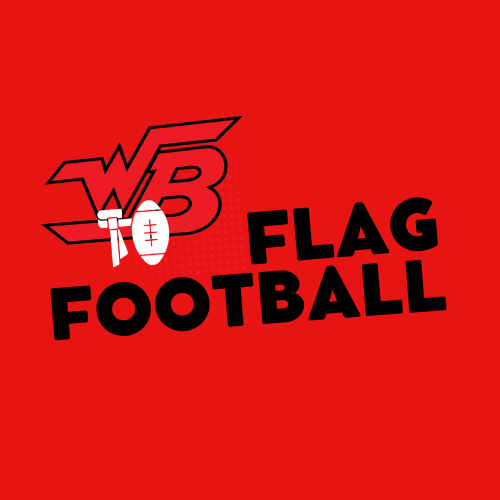 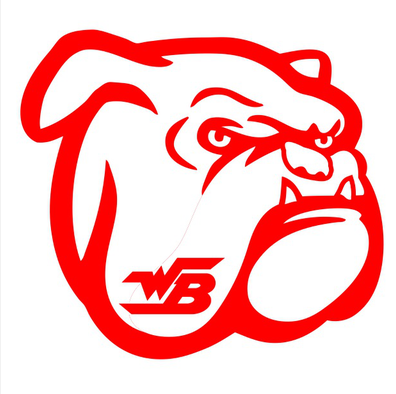 Thank you for the interest in our program.
Any questions?
Thank You
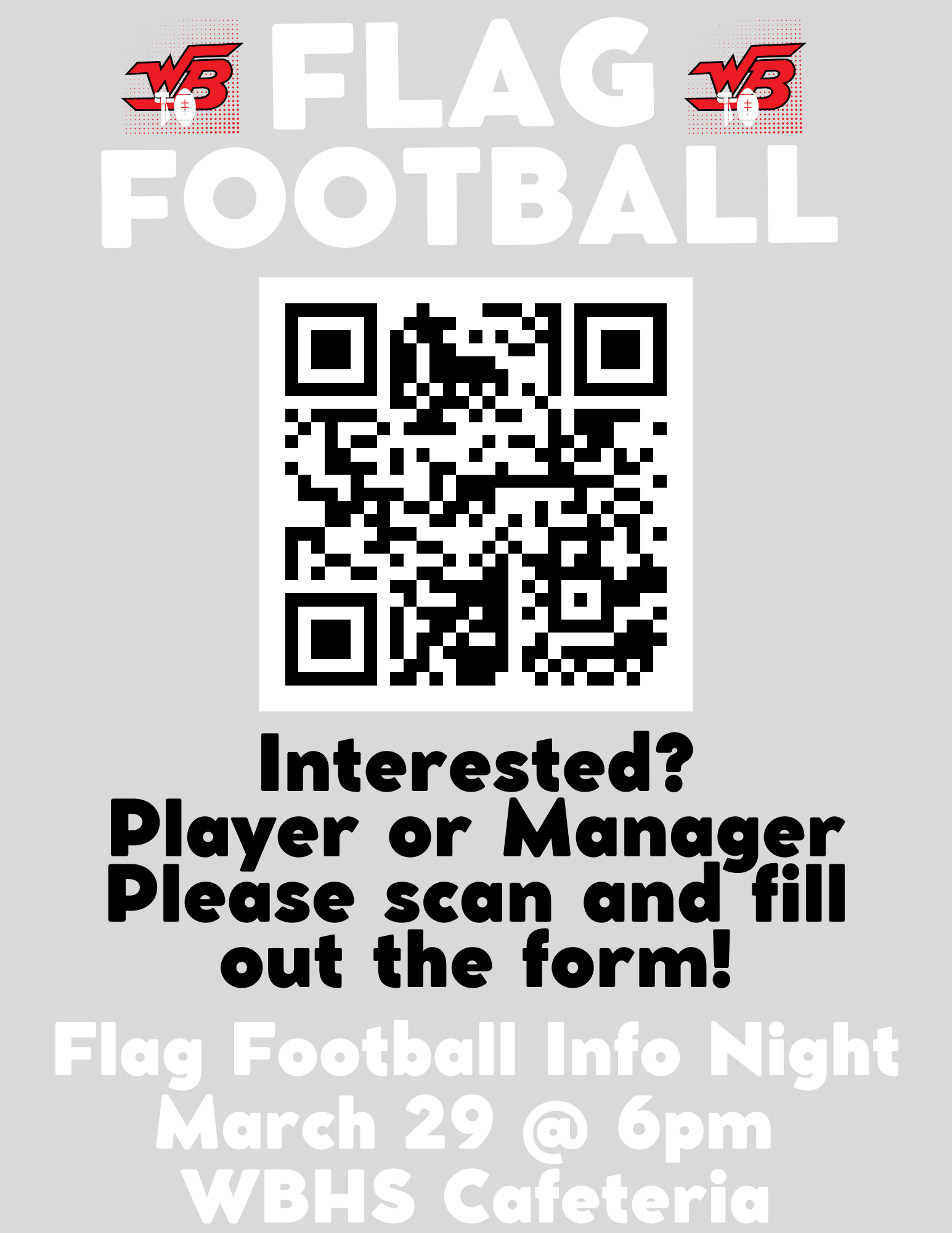 @wbhsflagfootball
https://www.barrow.k12.ga.us/schools/wbhs/athletics/flag-football